Об итогах проведения в феврале-апреле 2015 года мероприятий по обмену опытом инновационных образовательных практик «Современные образовательные форматы и технологии обеспечения качества школьного образования в контексте требований ФГОС». Заметки по поводу…
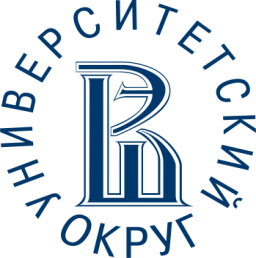 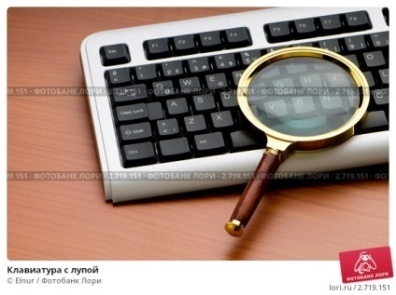 Сурдуковская С.В., член организационно-экспертной группы УнО НИУ ВШЭзаместитель директора гимназии 10  г.Перми
16.06.2015
Понимание идеи сетевого взаимодействия образовательных организаций в составе УнО*
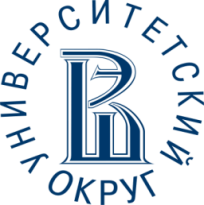 Образовательная  сеть - совокупность субъектов образовательной деятельности, предоставляющих друг другу собственные образовательные ресурсы с целью повышения результативности и качества образования друг друга.
*Александр Изотович Адамский, Научный руководитель Института проблем образовательной политики "Эврика"
16.06.2015
Понимание  эффективности сетевого взаимодействия образовательных организаций в составе УнО*
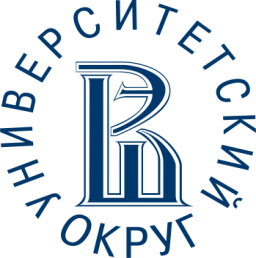 Сетевое взаимодействие – это система связей, позволяющих разрабатывать, апробировать и предлагать профессиональному педагогическому сообществу инновационные модели содержания образования и управления системой образования; 
    это способ деятельности по совместному использованию ресурсов.
*Александр Изотович Адамский, Научный руководитель Института проблем образовательной политики "Эврика"
16.06.2015
Смыслыучастия  в УнО  НИУ ВШЭ
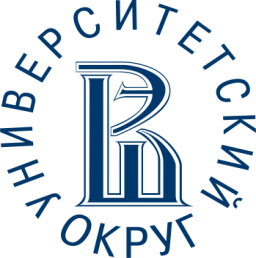 Объединяющая цель основана на заинтересованности членов  УнО в использовании совместных статусных, материальных, информационных ресурсов сети ОО (бескорыстное взаимообогащение). 
Потребность увидеть уровень собственного опыта и дополнить его чем-то новым, способствующим эффективности дальнейшей работы (саморазвитие).
Готовность к  информационной открытости.
16.06.2015
Мероприятия по обмену опытом инновационных образовательных практик
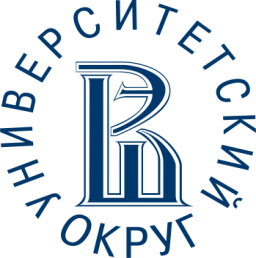 Презентационное мероприятие – ключевой элемент   сетевого взаимодействия в УнО НИУ ВШЭ.
 ПМ направлены на:
демонстрацию методических идей, педагогических решений образовательных проблем,  инновационных технологий организации образовательного процесса, успешной управленческой деятельности; 
общественно-профессиональное обсуждение вопросов компетентности педагогов в современных условиях.
16.06.20
Программа – итоговый документ деятельности организационно-экспертной группы
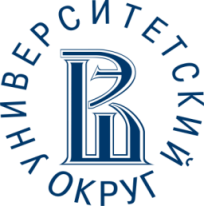 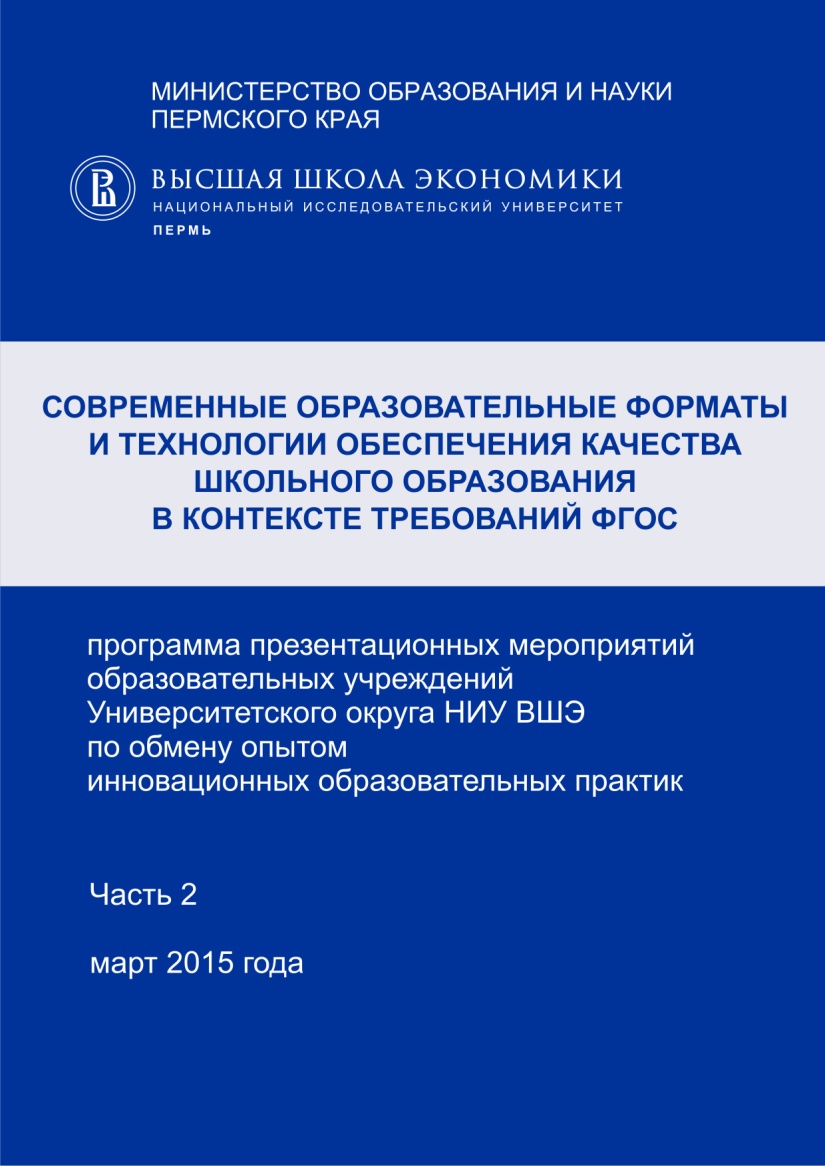 16.06.2015
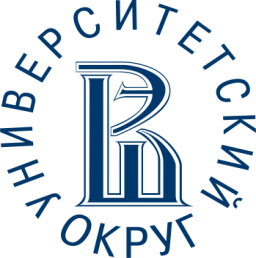 Назначение экспертизы*
Квалифицированное объективное выявление существующего уровня решения образовательных, воспитательных, управленческих  и иных задач. 
Обеспечение  доступности образовательной практики педагогическому сообществу.
* Положение об Университетском округе НИУ ВШЭ
Задачи эксперта (что подлежит оценке?)
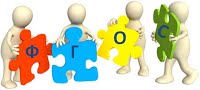 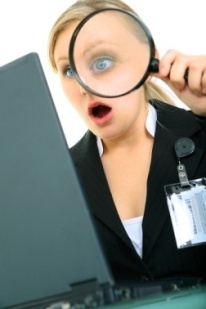 Направления инноваций в контексте требований новых образовательных стандартов:
 признаки обновления содержания, средств, способов социально-педагогического процесса;
инновации
в целях обучения,
в методах и формах обучения,
в организации совместной деятельности преподавателя и обучающегося,
в методах оценивания.
16.06.2015
Регламент деятельности эксперта в УнО НИУ ВШЭ
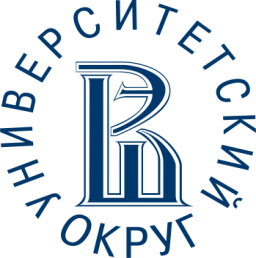 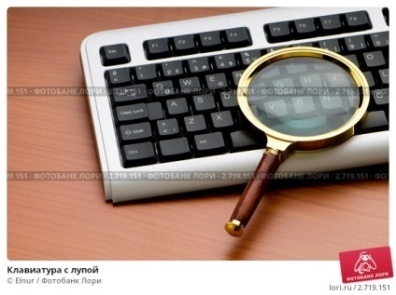 Критический анализ  материалов  ОО.
Определение значимости образовательного мероприятия для педагогического сообщества.
 Установление соответствия/несоответствия  формы и содержания представляемых материалов ФГОС. 
Выработка независимого квалифицированного  мнения.
Создание заключения  (формулирование  и обоснование выводов, комментариев). 
Предложение о включении в программу инновационных образцов образовательной практики, отвечающих вызовам времени . 
Заочная консультационная поддержка (рекомендации, поправки). 
Соблюдение конфиденциальности в отношении высказанных оценок или замечаний.
06.2015
Экспертиза  проектовпрезентационных мероприятий (параметры оценки)
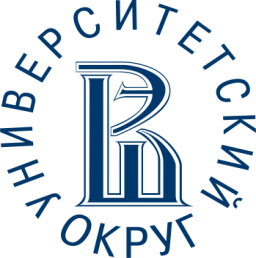 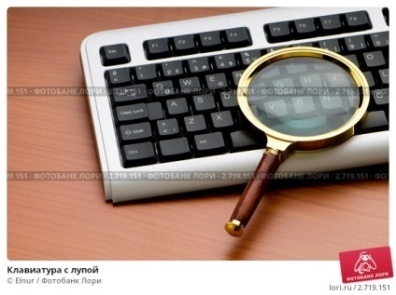 Обоснование актуальности (тенденции развития образования, связь с практикой, соответствие вызовам времени и запросам социума).
Новизна (оригинальность, нестандартность решений и подходов, внесение изменений в практику преподавания на основе требований ФГОС, новый, необычный ракурс известного опыта…).
 Системность и общая идея  (наличие логически выверенных, гармонично выстроенных связей между блоками педагогического и (или) управленческого опыта).
06.2015
Экспертиза  проектовпрезентационных мероприятий (параметры оценки)
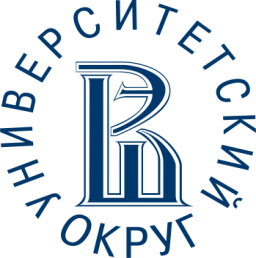 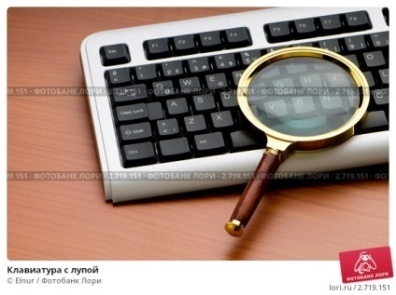 Целостность в планировании (логическая последовательность, проблематизация, подведение итогов… ).
Знание нормативно-правовой базы образования и  понимание современных тенденций развития образования.
Языковая грамотность текста (грамматическая, орфографическая, синтаксическая; корректность содержания и использования  научного языка, терминов).
06.2015
Экспертиза материалов для презентационных мероприятий
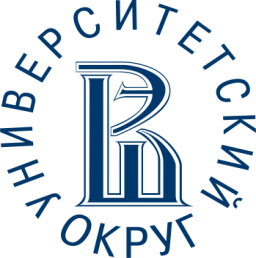 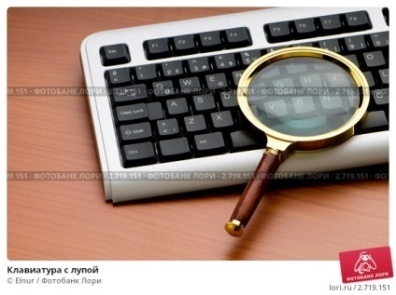 Оценка мастер-класса:
Актуальность и методическое обоснование (доказательство значимости методической проблемы для образования).
Обоснование эффективности опыта.
Осмысление потенциала транслируемых методик и технологий преподавания.
06.2015
Причины (поводы) для отрицательного заключения:
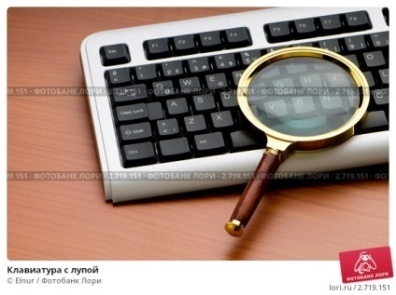 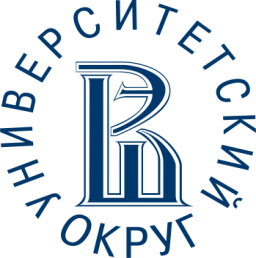 Недочеты в проектах  презентационных материалов: 
слишком широкие, или слишком узкие, или универсальные  формулировки тем презентуемого опыта;
некорректность или неточность  в использовании понятийного аппарата и научного языка; 
безграмотность речи; 
преобладание традиционных образовательных решений современных проблем.
16.06.2015
Понимание актуальности сетевого        взаимодействия образовательных организаций в составе УнО*
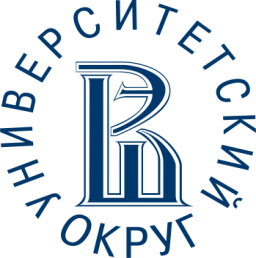 Сетевое взаимодействие сегодня становится современной высокоэффективной инновационной технологией, которая позволяет образовательным учреждениям динамично развиваться. 
     При сетевом взаимодействии происходит не только распространение инновационных разработок, а также идет процесс диалога между образовательными учреждениями и процесс отражения в них опыта друг друга, отображение тех процессов, которые происходят в системе образования в целом.
*Александр Изотович Адамский, научный руководитель Института проблем образовательной политики "Эврика"
16.06.2015
Современные   тренды (процессы) в образовательном пространстве округа
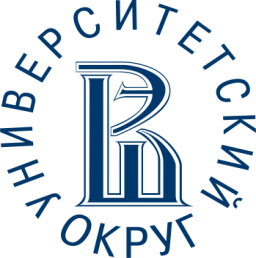 Использование технологий индивидуального практико-ориентированного образования.
Робототехника 
Метапредметность
Визуализация
…
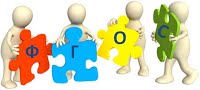 16.06.2015
Цифры для сравнения
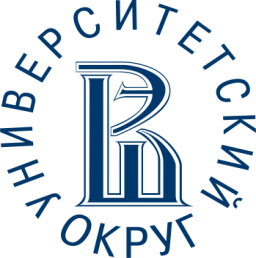 За 3 месяца было организовано и проведено 252 мероприятия краевого уровня: 64 открытых учебных занятия, 58 выступлений с представлением опыта, 46 мастер-классов, 17 внеурочных мероприятий.
Единый банк учебно-методических разработок и дидактических средств: 
105 авторских разработок на странице http://perm.hse.ru/okrug/UMR_PM_2014-2015
16.06.2015
Фрагмент заявки на проведение презентационного мероприятия
Общая характеристика презентационного мероприятия ОО:
 
2.1.  Общая тема мероприятия ____________________________________________
2.4.  Формат проведения _________________________________________________
2.5. Содержательно-тематическое направление ______________________________
2.6. Краткая аннотация, новационная значимость для образовательного сообщества (краткое обоснование сути и значимости мероприятия для педагогического сообщества) 
Содержательная характеристика локальных мероприятий (открытых учебных занятий, открытых внеурочных занятий, мероприятий, мастер-классов и т.д.), проводимых в рамках общего презентационного мероприятия:
16.06.2015
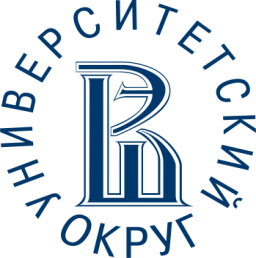 Заявка - информационная карта – инструмент осмысления и обобщения педагогического опыта
Помогает автору  найти необходимый «угол зрения» в практике преподавания, управления. Из  опыта вычленяется цельный, законченный фрагмент, который имеет основание для обобщения и  трансляции.
16.06.2015
Умножаем ресурсы!
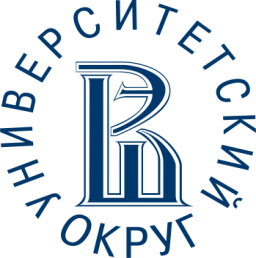 Мотивирование педагогов на качественную подготовку ресурсов (педагогических продуктов, разработок), обеспечивающих реализацию инновационной  образовательной практики, к размещению на сайте УнО.
16.06.2015